OFICINA NACIONAL DE LA PROPIEDAD INDUSTRIAL
“Año de la Innovación y la Competitividad”
Graficas Estadísticas sobre publicaciones de registros


Abril  – Junio 2019


                                                                   División de Publicaciones
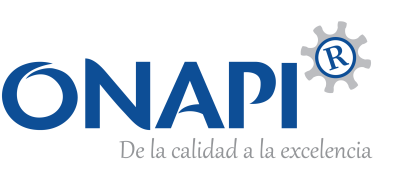 Oficina Nacional de la Propiedad Industrial
Grafico publicaciones de las siguientes modalidades. Trimestre 
15 de abril – 30 de junio 2019
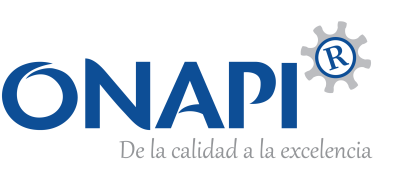 Oficina Nacional de la Propiedad Industrial
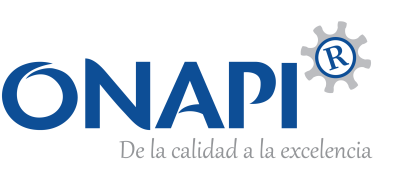 Oficina Nacional de la Propiedad Industrial
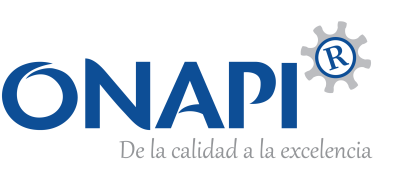 Oficina Nacional de la Propiedad Industrial
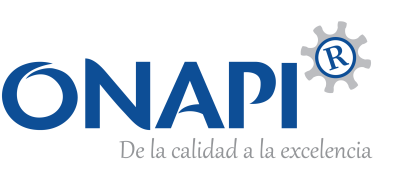 Oficina Nacional de la Propiedad Industrial
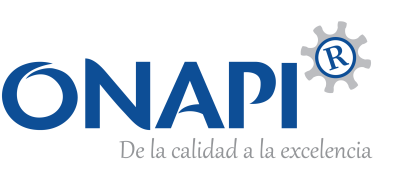 Oficina Nacional de la Propiedad Industrial
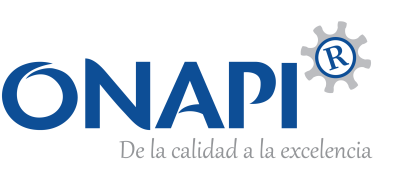 Oficina Nacional de la Propiedad Industrial